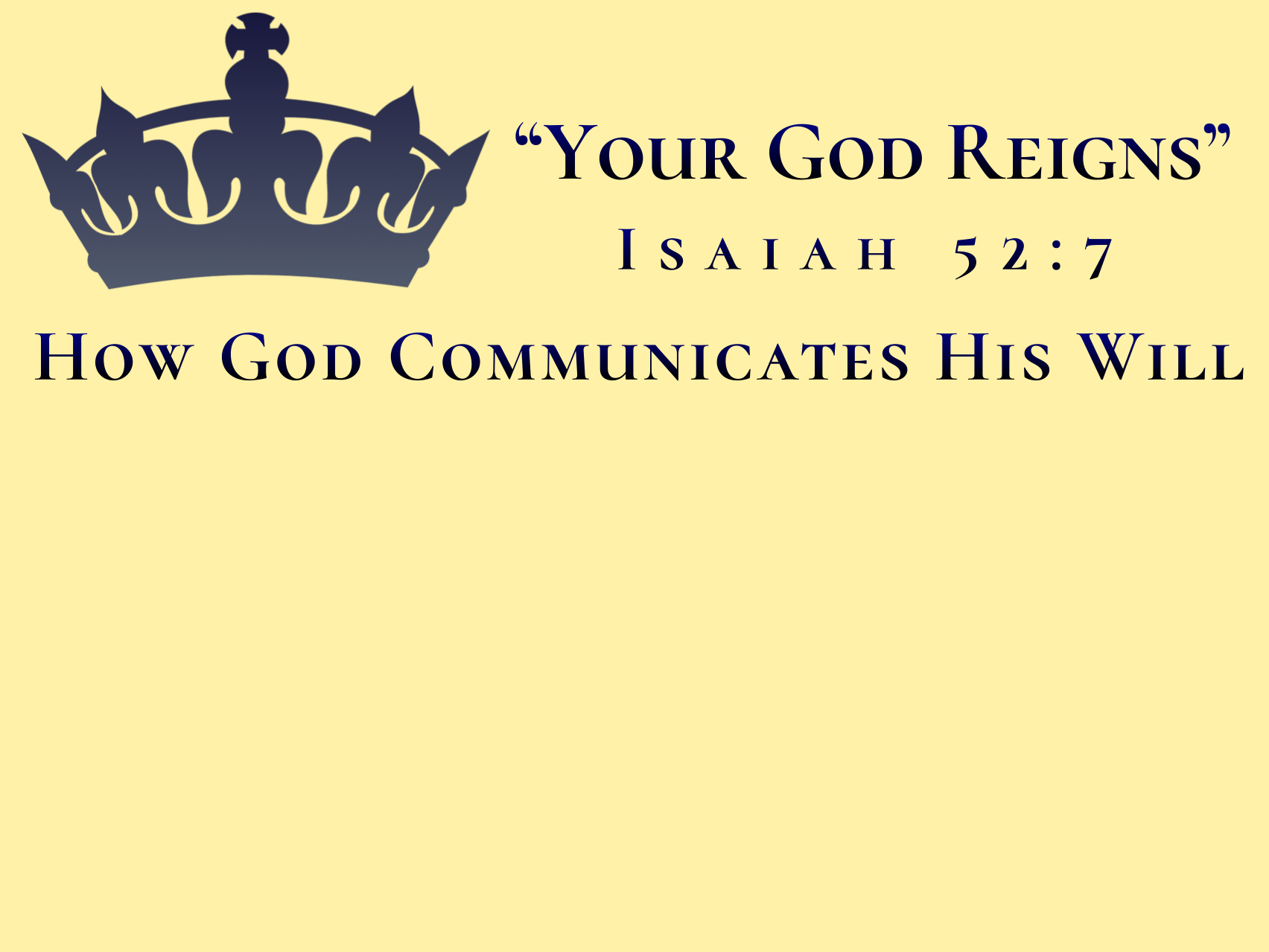 Four Pillars of Biblical Authority
God is Creator
Christ is King
Holy Spirit is Revealer of God’s mind
Mankind incapable of being own authority
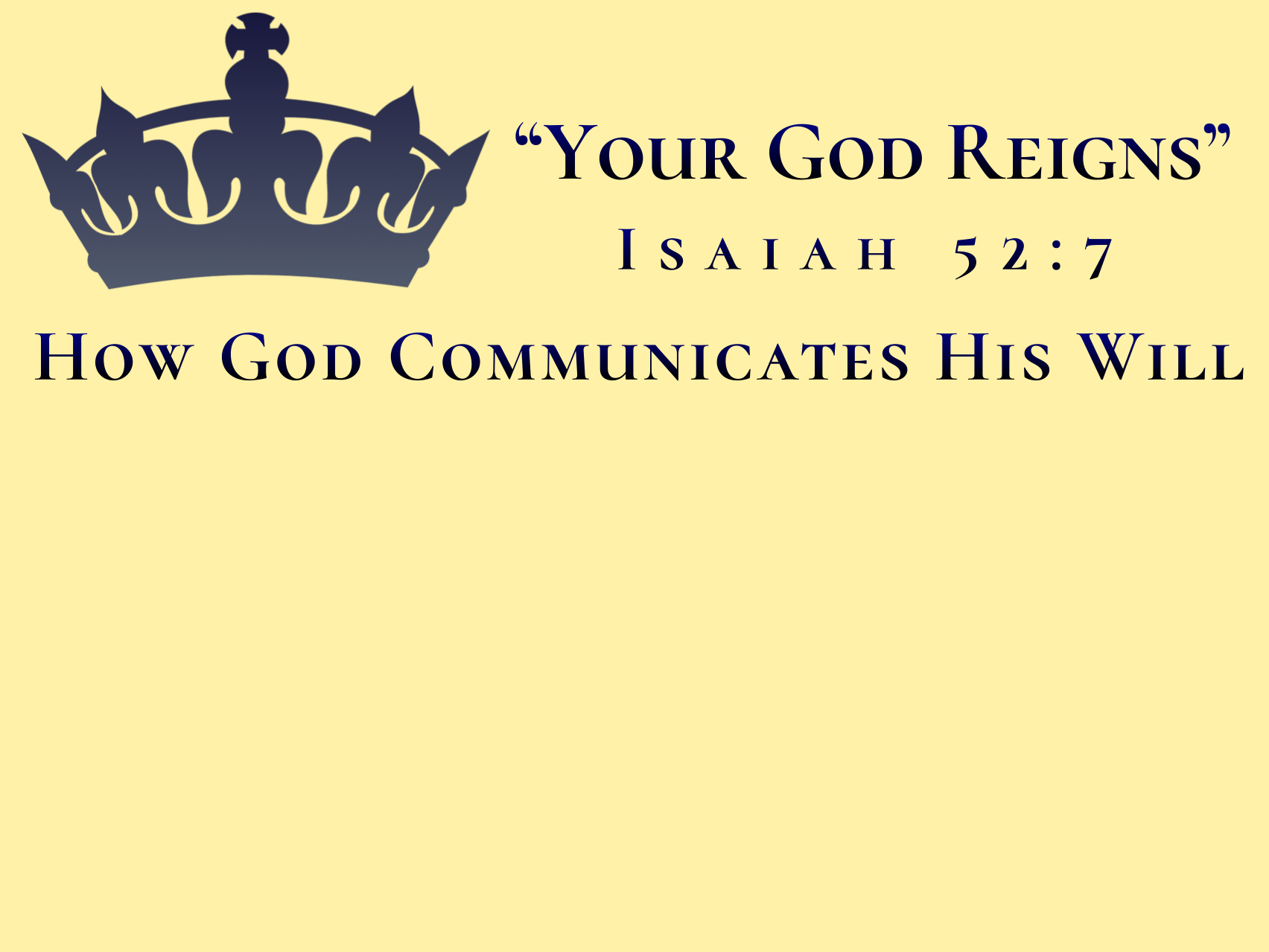 How do we know what God wants?

Holy Spirit is Revealer of God’s mind.
1 Cor. 2:10-13
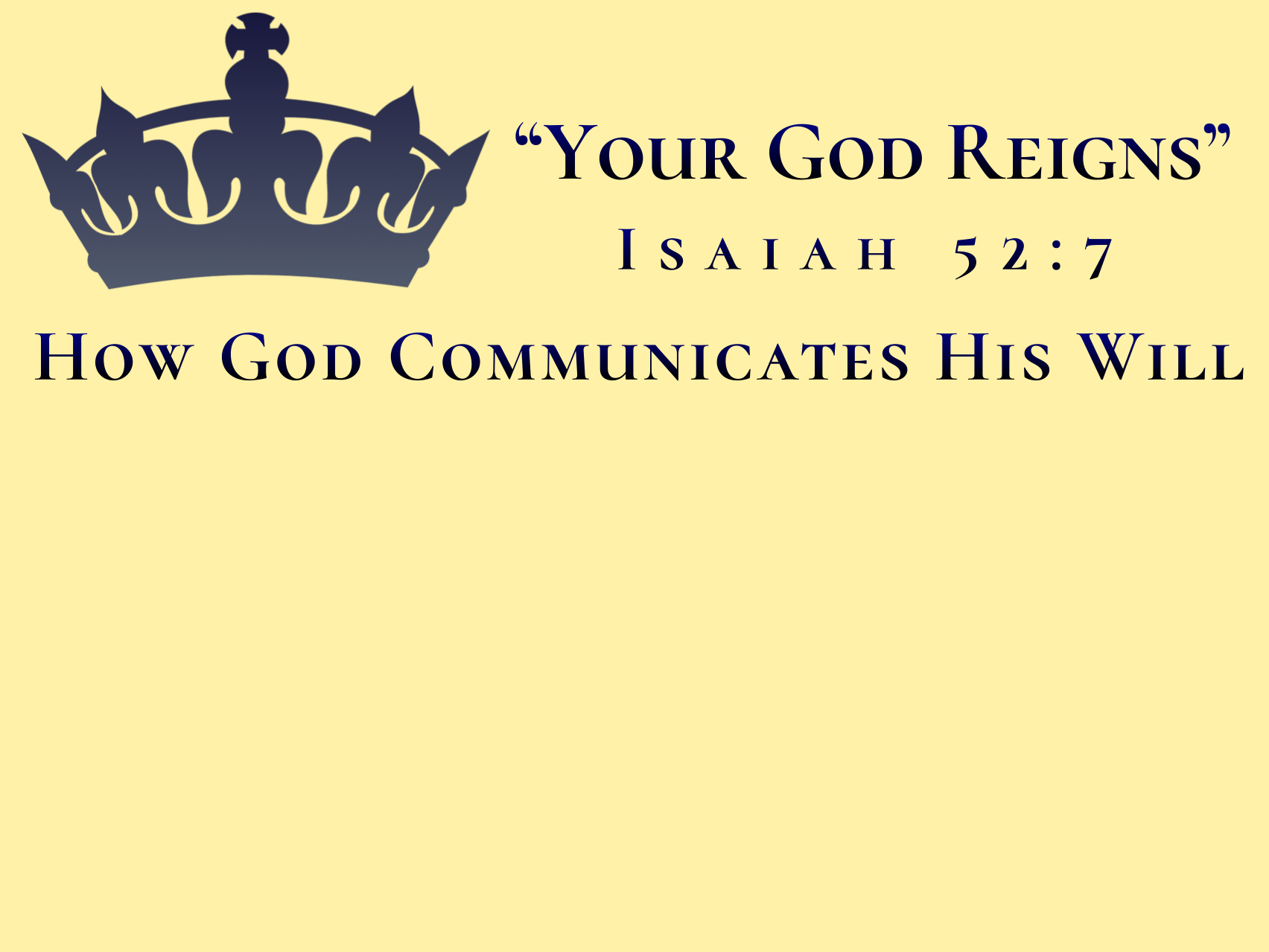 How Communication Works
Tell
Show
Imply
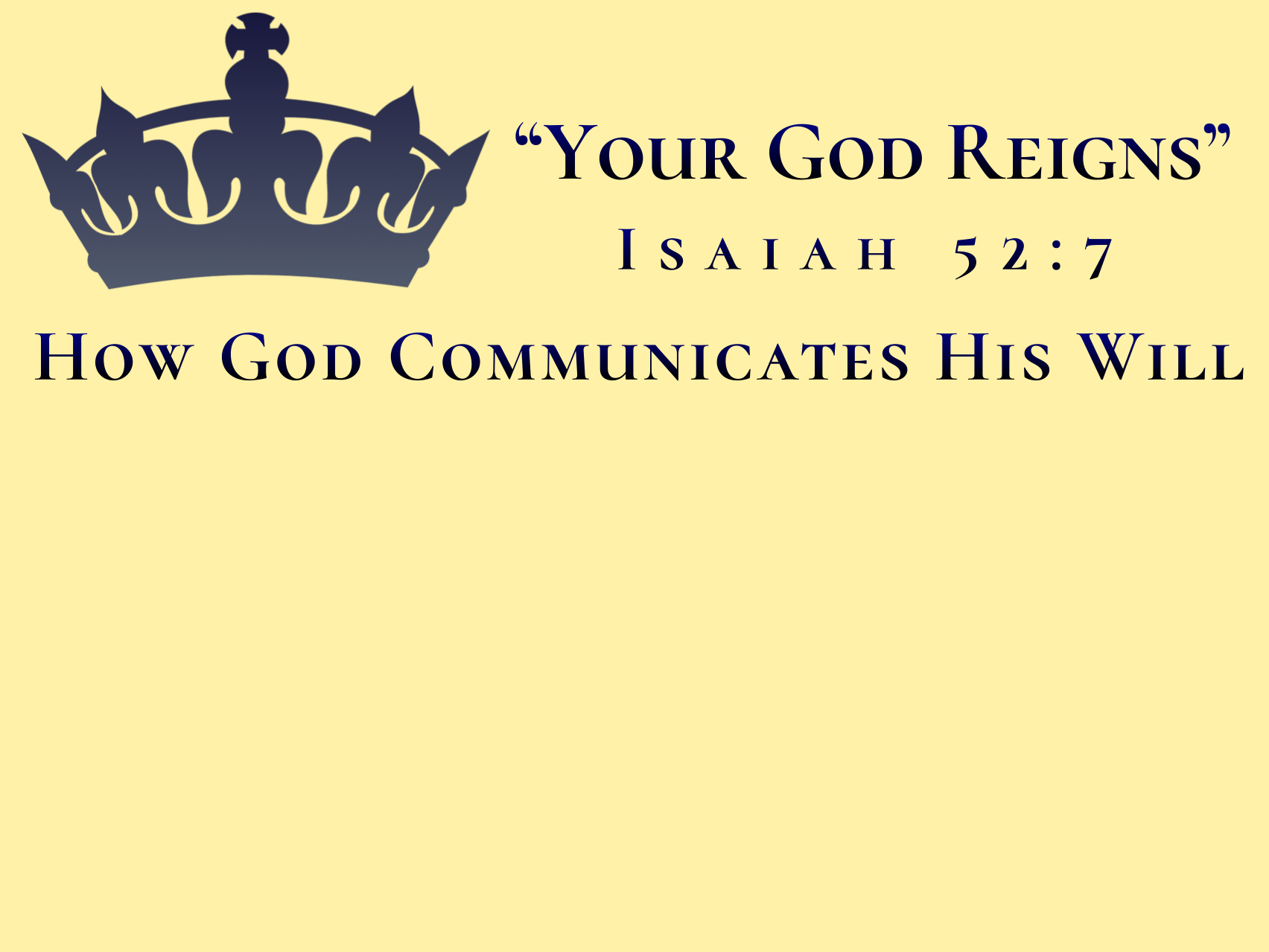 In Action: Acts 10
And he said to them, “You yourselves know how unlawful it is for a man who is a Jew to associate with a foreigner or to visit him; and yet God has shown me that I should not call any man unholy or unclean.”
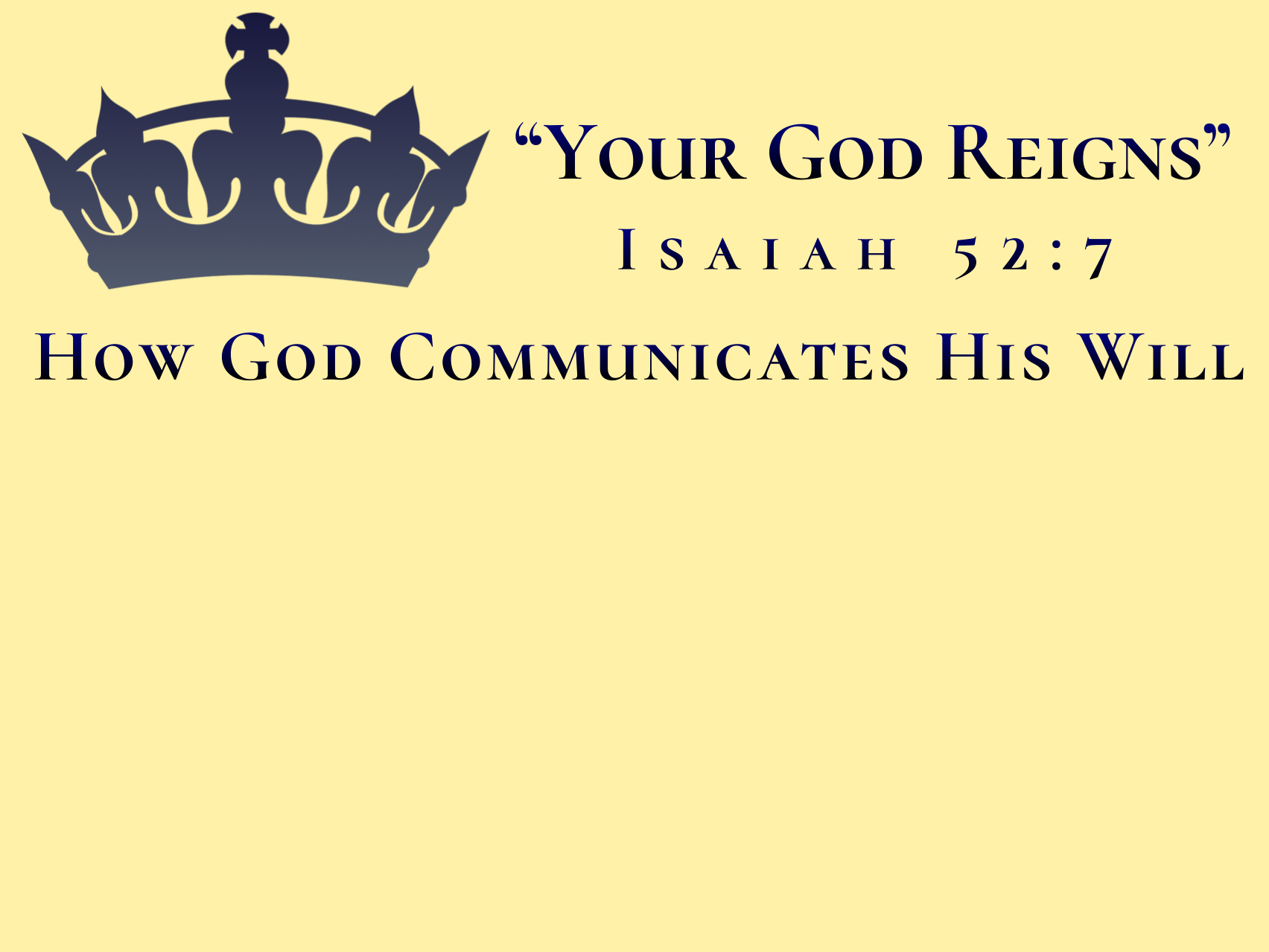 What about the silence of God?

Silent or Unspecified?

  Problem of Presumption